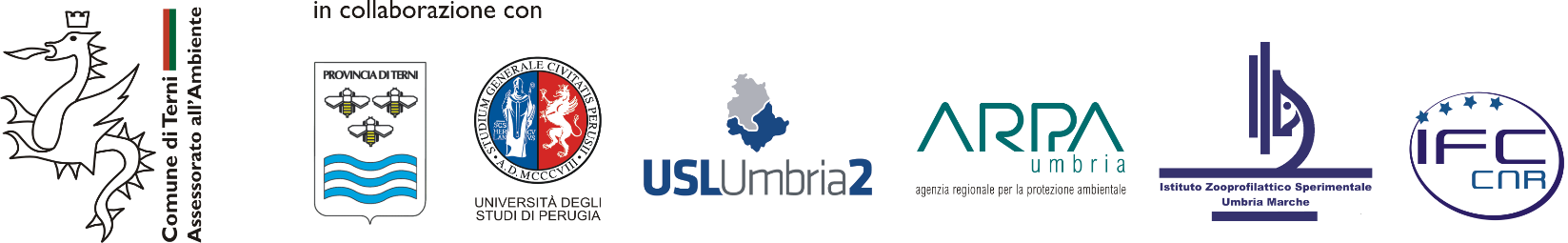 AMBIENTE A TERNI: FACCIAMO IL PUNTO
L'acqua che bevo, l'aria che respiro, il cibo che mangio 
Problemi, proposte e confronti
17 giugno 2016 – Palazzo Gazzoli – Via del Teatro Romano, 15
18 giugno 2016 – Palazzo uffici comunali – Corso del Popolo, 30
Petralla RaffaelaAttività e primi risultati del Piano Regionale di bonifica
Terni 17-18 giugno 2016 - AMBIENTE A TERNI: FACCIAMO IL PUNTO
Piano Regionale di bonificaD.C.R. 5 Maggio 2009Lista A2 - Elenco siti a forte presunzione di contaminazione del Comune di Terni
Terni 17-18 giugno 2016
D.Lgs. 152 del 2006 L.R. 13 del 2009Il ruolo del Comune nella procedura di bonifica per i siti inseriti in lista A2
Terni 17-18 giugno 2016
Siti di competenza privata TR09 e TR010 Voc. Fiori 1 e 2
Nel piano regionale questi siti vengono definiti come aree utilizzate tra il 1900 e il 1984 come discariche delle acciaierie.
Si tratta di aree interessate dalla presenza in cumuli di scorie metalliche
Il PRG individua per entrambi i siti un comparto unitario per cui è in atto un piano attuativo di iniziativa privata
I soggetti interessati all’esecuzione del piano attuativo hanno presentato un piano preliminare d’indagine che ha recepito le osservazioni formulate da ARPAU
Terni 17-18 giugno 2016
Siti privati Maratta 1(TR013) Maratta 2(TR015)  e Lago ex Cava Sabbione TR 014
Si tratta di aree a destinazione d’uso agricola
Il piano regionale prevede per Maratta 1 e 2 indica l’interramento di rifiuti speciali e fanghi industriali per il Lago ex cava sabbione rifiuti provenienti dai centri urbani di Terni e Narni
L’esame della fotogrammetria aerea storica disponibile ha permesso di individuare la presenza di terreni agricoli in piana alluvionale (foto anno 1950) e di attività estrattive in falda  (fotogrammi del 1977) e una situazione corrispondente all’attuale per i fotogrammi disponibili di età più recente (colmamento avvenuto)
Terni 17-18 giugno 2016
Area ex discarica Polymercompetenza pubblica privata
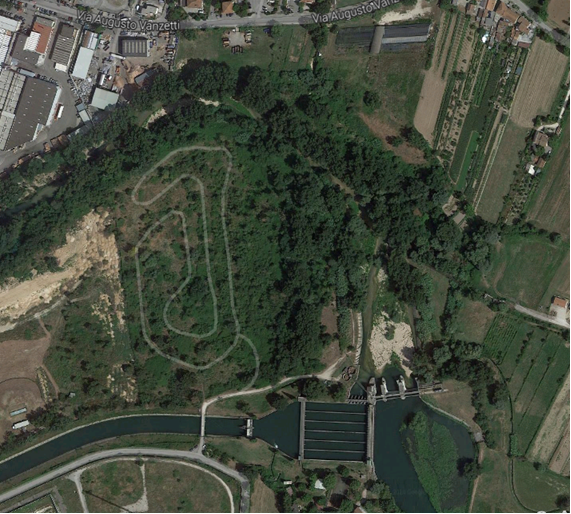 Terni 17-18 giugno 2016
Confronto foto aere a sx foto del volo 1954/55 a dx foto volo 1977
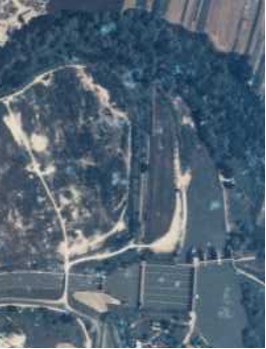 Terni 17-18 giugno 2016
Risultati analisi foto storicheIndividuazione della possibile area di riempimento
Elementi scaturiti dall’osservazione dei fotogrammi in stereoscopia
Volo del 54/55: Nel periodo in cui sono stati eseguiti questi voli erano in fase di realizzazione le opere idrauliche per la realizzazione del canale Recentino, sono infatti evidenti le operazioni di scavo per la realizzazione dell’opera di presa. Dal fotogramma si evince come parte del materiale di scavo sia stata depositata nella zona NE dell’area di proprietà comunale, mentre nella zona NO la quota del terreno risulta essere al livello del fiume, potrebbe quindi essere stata in seguito colmata con il riporto di rifiuti.
Volo del 1977: È evidente la presenza di un canale artificiale con una evidente scarpata con direzione N-S che divide il sito definendo ad Ovest la proprietà del Comune e forse definisce l’area di accumulo dei rifiuti nel livello più basso.
Volo del 1983 :Il piano di campagna del sito del Comune appare livellato, e risultano colmati tutti i dislivelli precedentemente evidenziati. Nell’area NE sembra evidente il riporto di terreno operato nel ’55, questo potrebbe escludere un ulteriore riporto di materiale in quell’area
Volo del 1993: Il piano di campagna risulta tutto allo stesso livello, rimane a un livello più basso solo la porzione Est dell’area che si trova a dx del canale artificiale. È evidente il tracciato della pista da kart.
Terni 17-18 giugno 2016
Ubicazione sondaggi attrezzati a piezometro
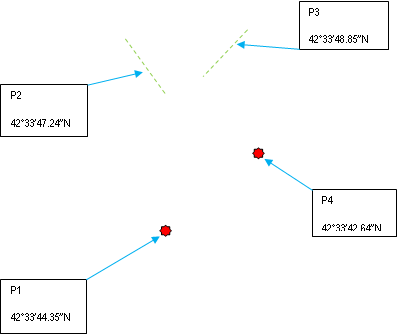 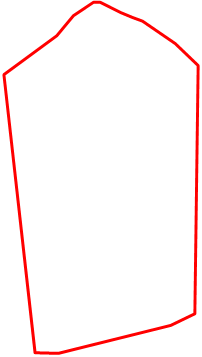 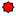 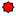 Terni 17-18 giugno 2016
Piano di indagine e capionamento
n.°4 sondaggi con minimo 3 campioni di suolo per sondaggio
n.°4 piezometri per campionamento acqua sotterranea
n.°6 scavi esplorativi per campionamento e caratterizzazione rifiuti;
n.°1 campione composito di suolo superficiale
Battuta topografica sui piezometri;
Misure piezometriche nei piezometri (4+ 1 esistente; 
Campagna geoelettrica.
Terni 17-18 giugno 2016
Stratigrafia e Risultati analisi P1
Terni 17-18 giugno 2016
Stratigrafia e Risultati analisi P2
Terni 17-18 giugno 2016
Stratigrafia e Risultati analisi P3
Terni 17-18 giugno 2016
Risultati analisi P4
Terni 17-18 giugno 2016
Concentrazioni soglia di contaminazione acque sotterraneeTab. 2 della parte IV del D.Lgs. 152/2006
Nessun superamento CSC
Terni 17-18 giugno 2016